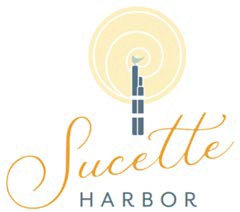 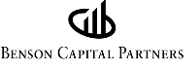 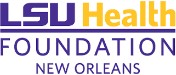 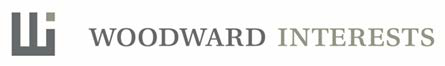 1
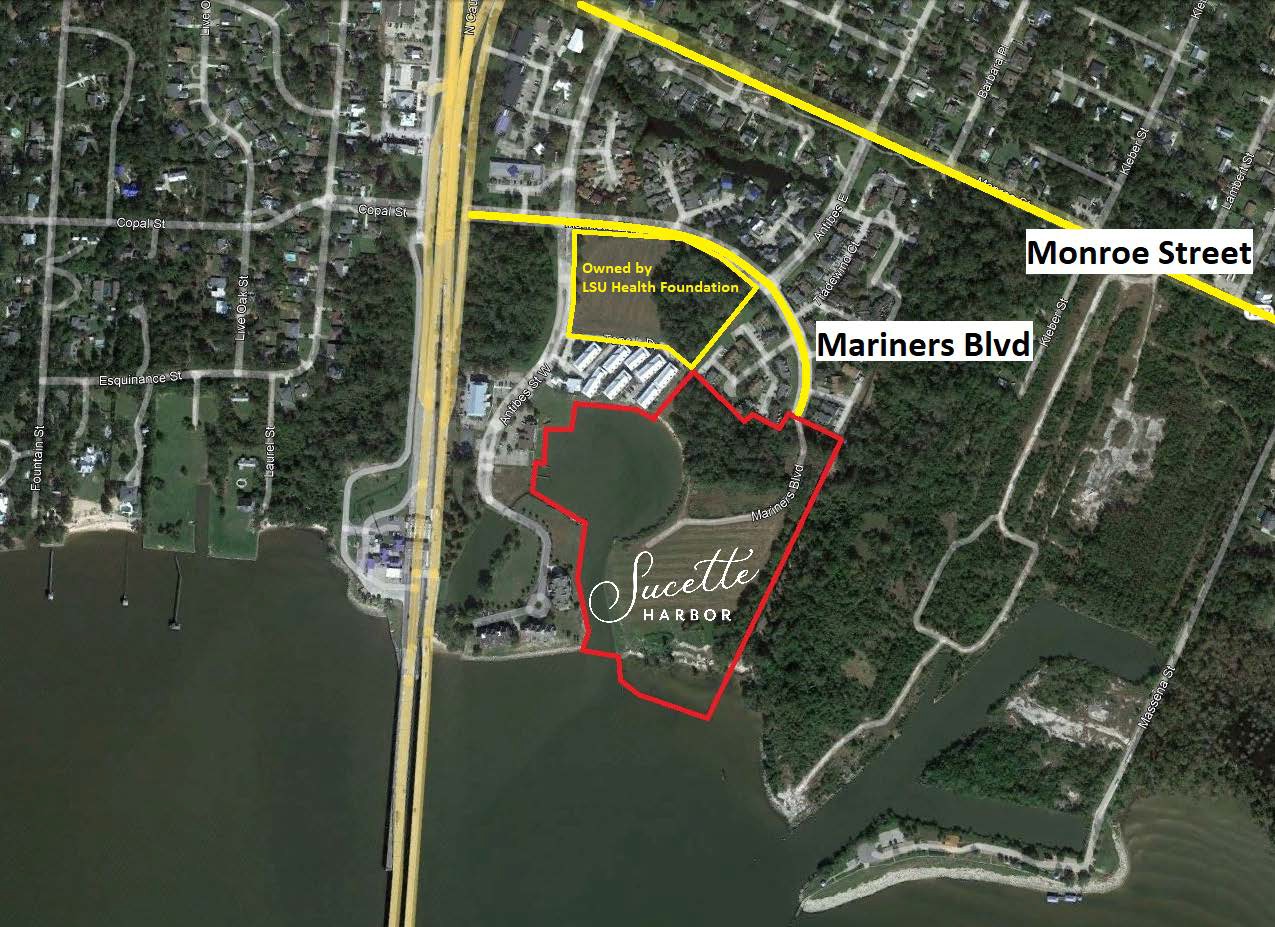 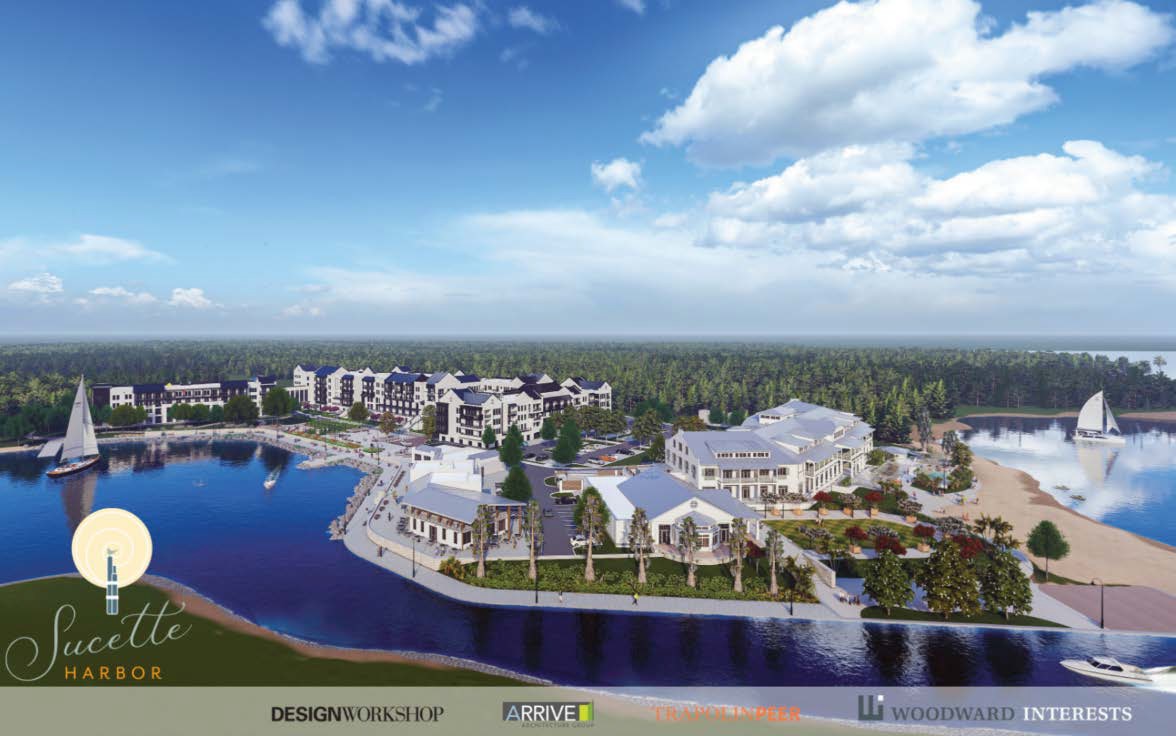 3
Impact
E Causeway Approach at Monroe St
2025 Overall Average	Intersection Delay Scenarios
2045 Overall Average	Intersection Delay Scenarios
11
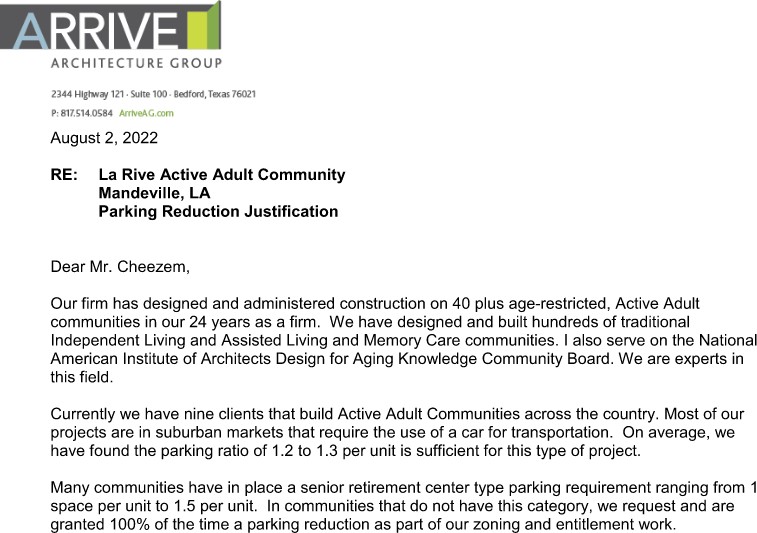 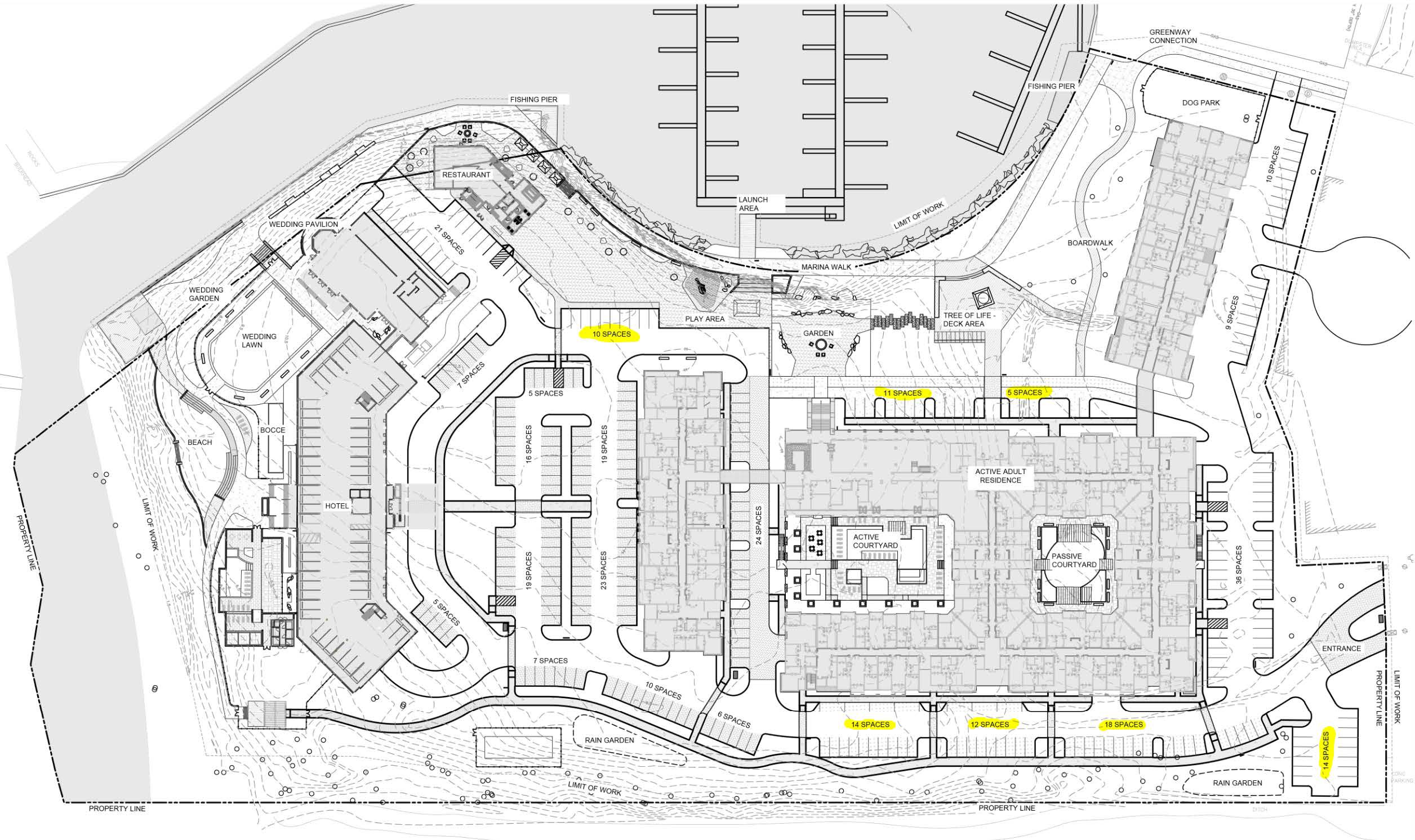 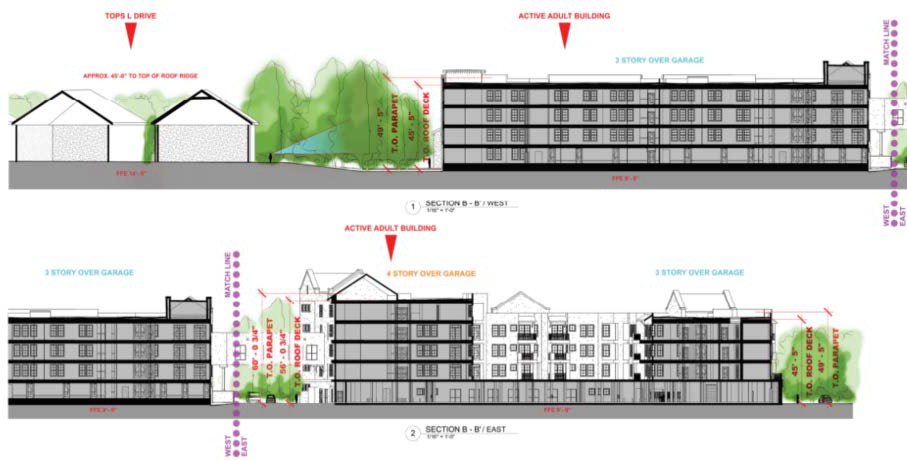 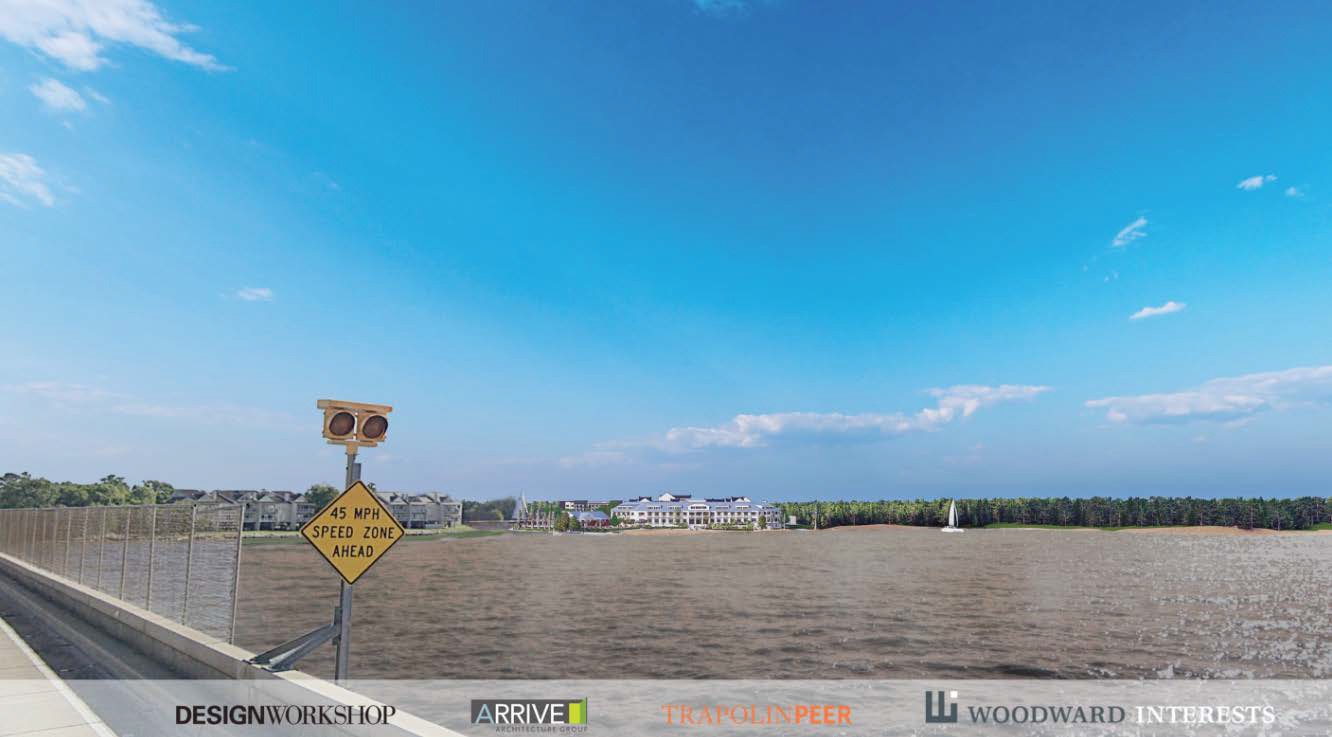 9
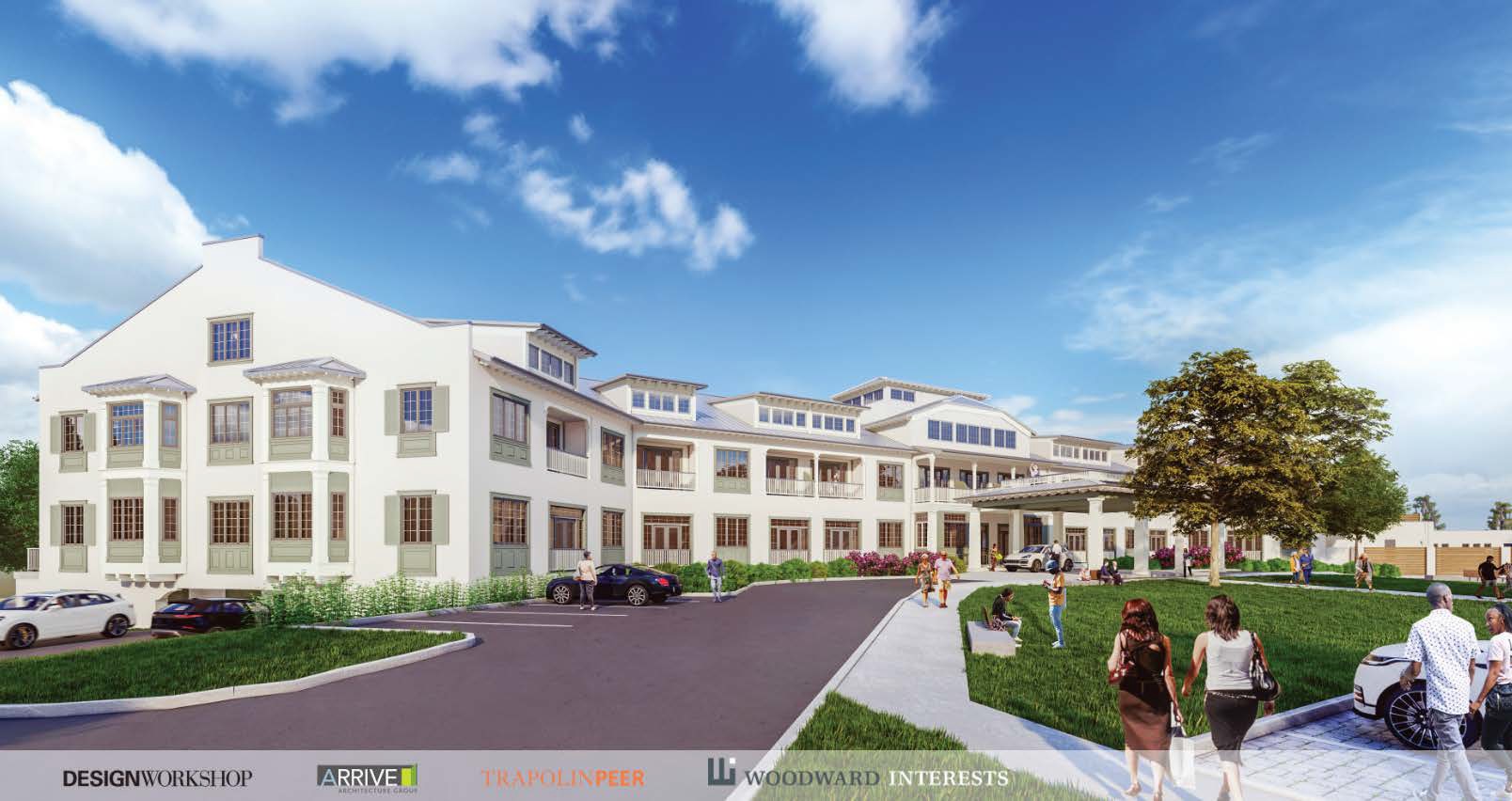 10
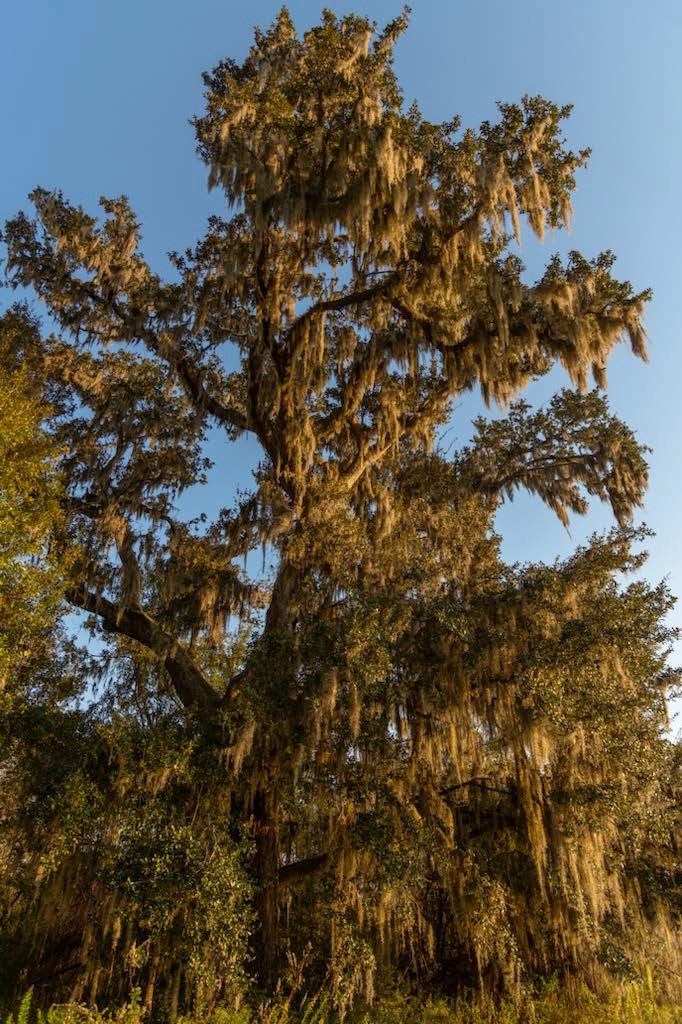 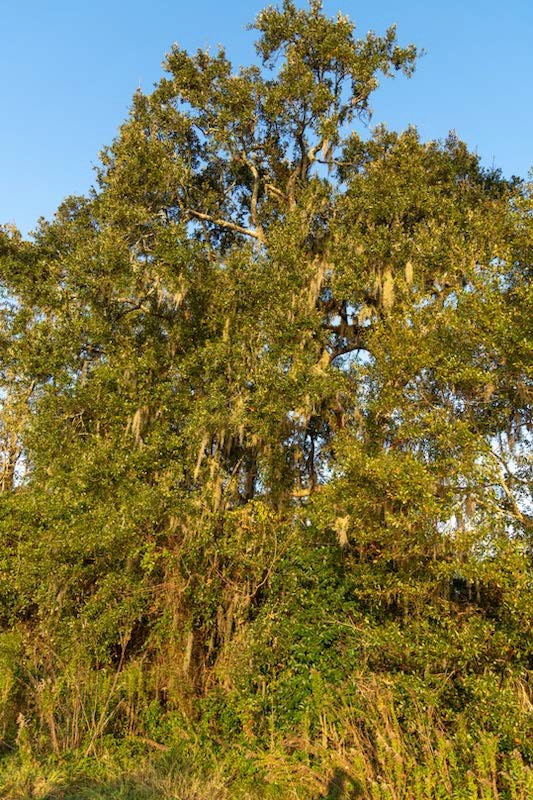 Trees to be preserved
11
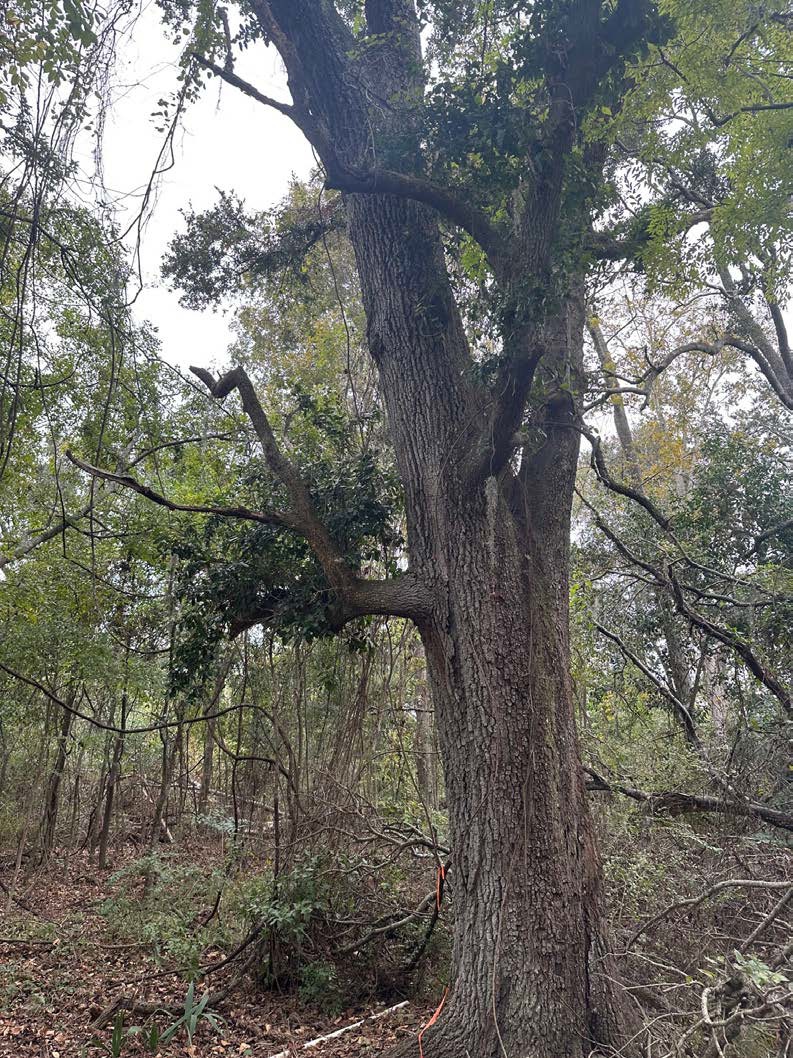 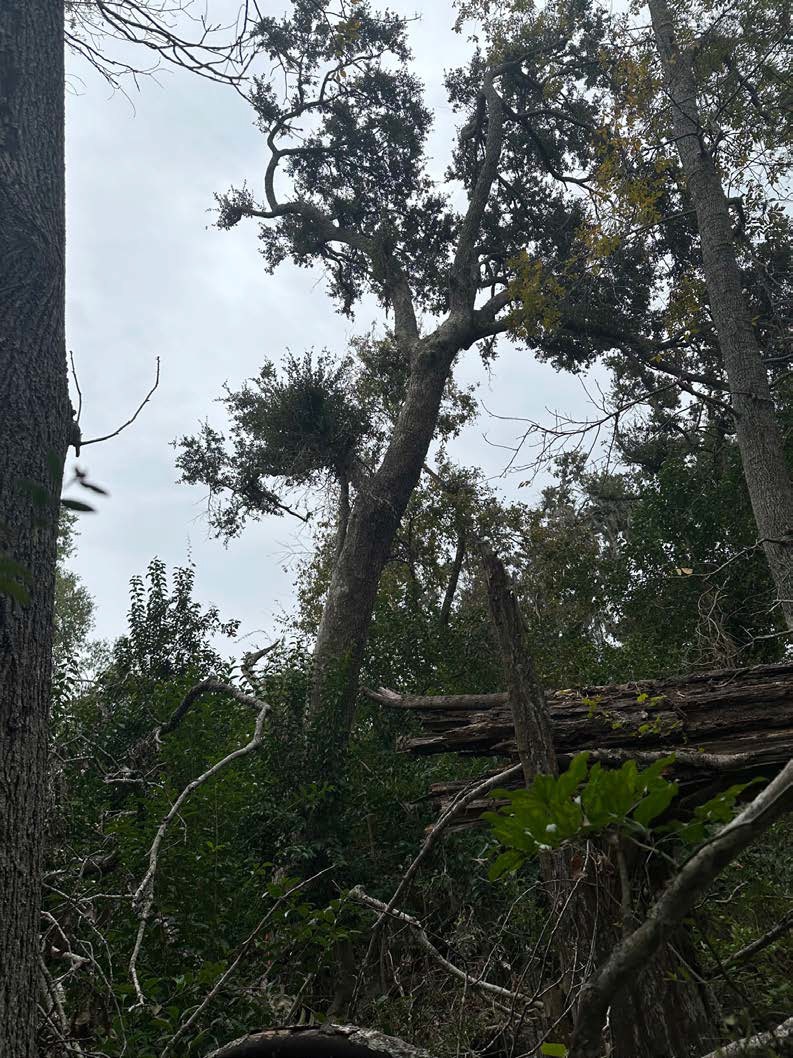 Trees to be removed
12
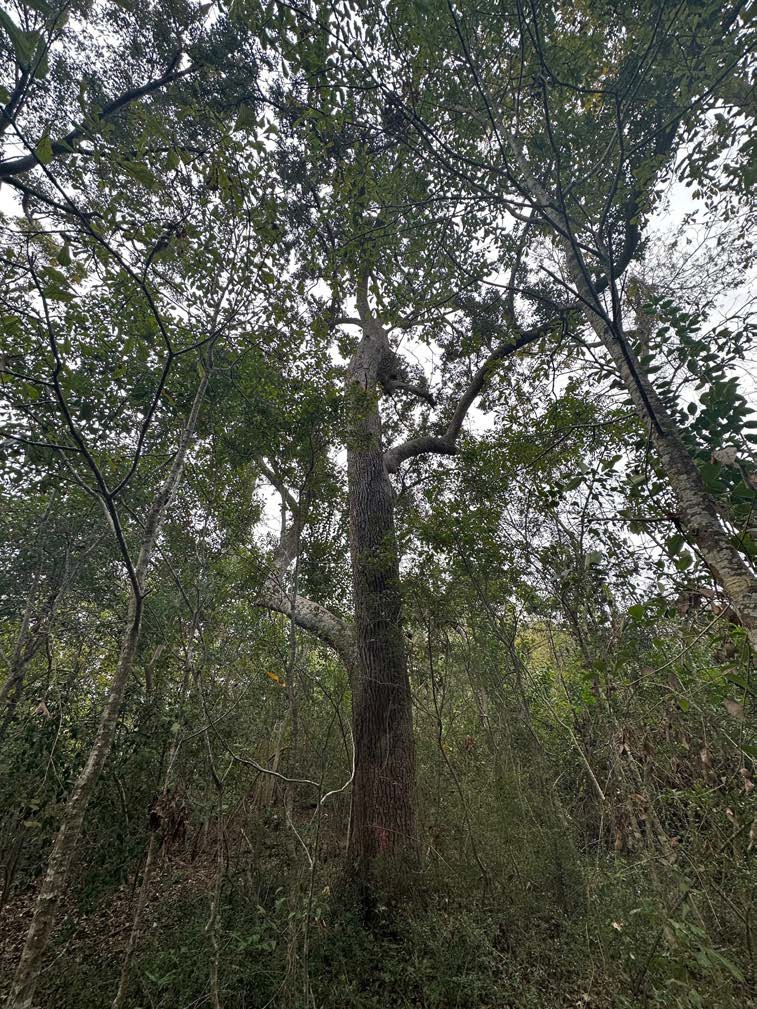 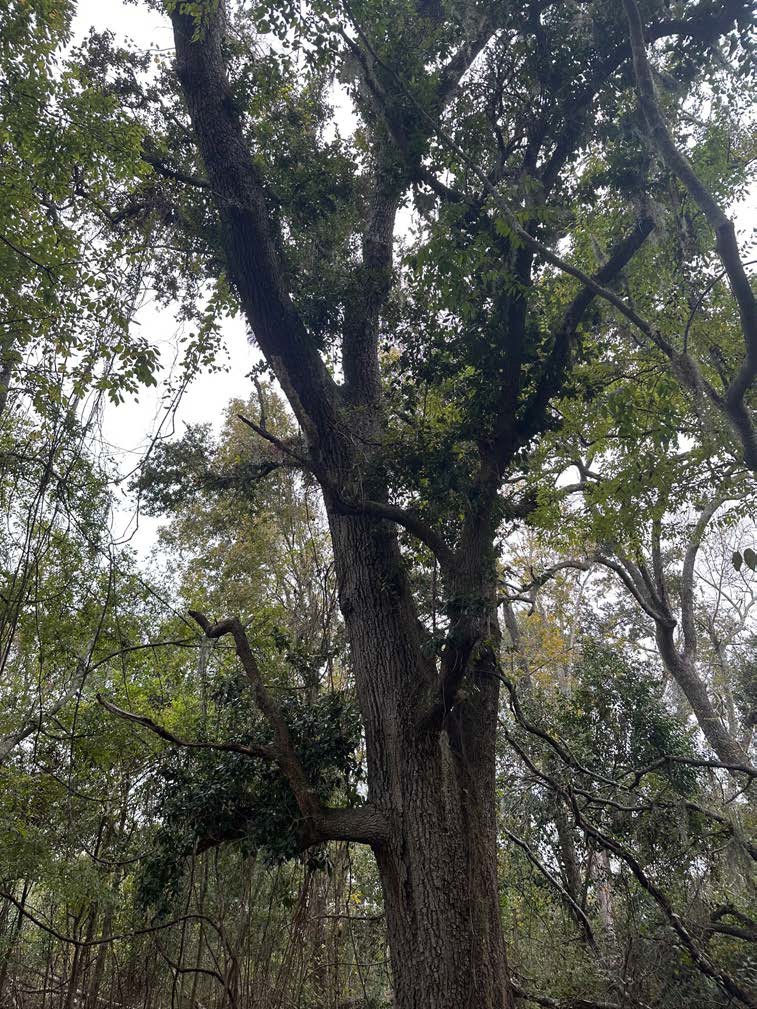 Trees to be removed
13
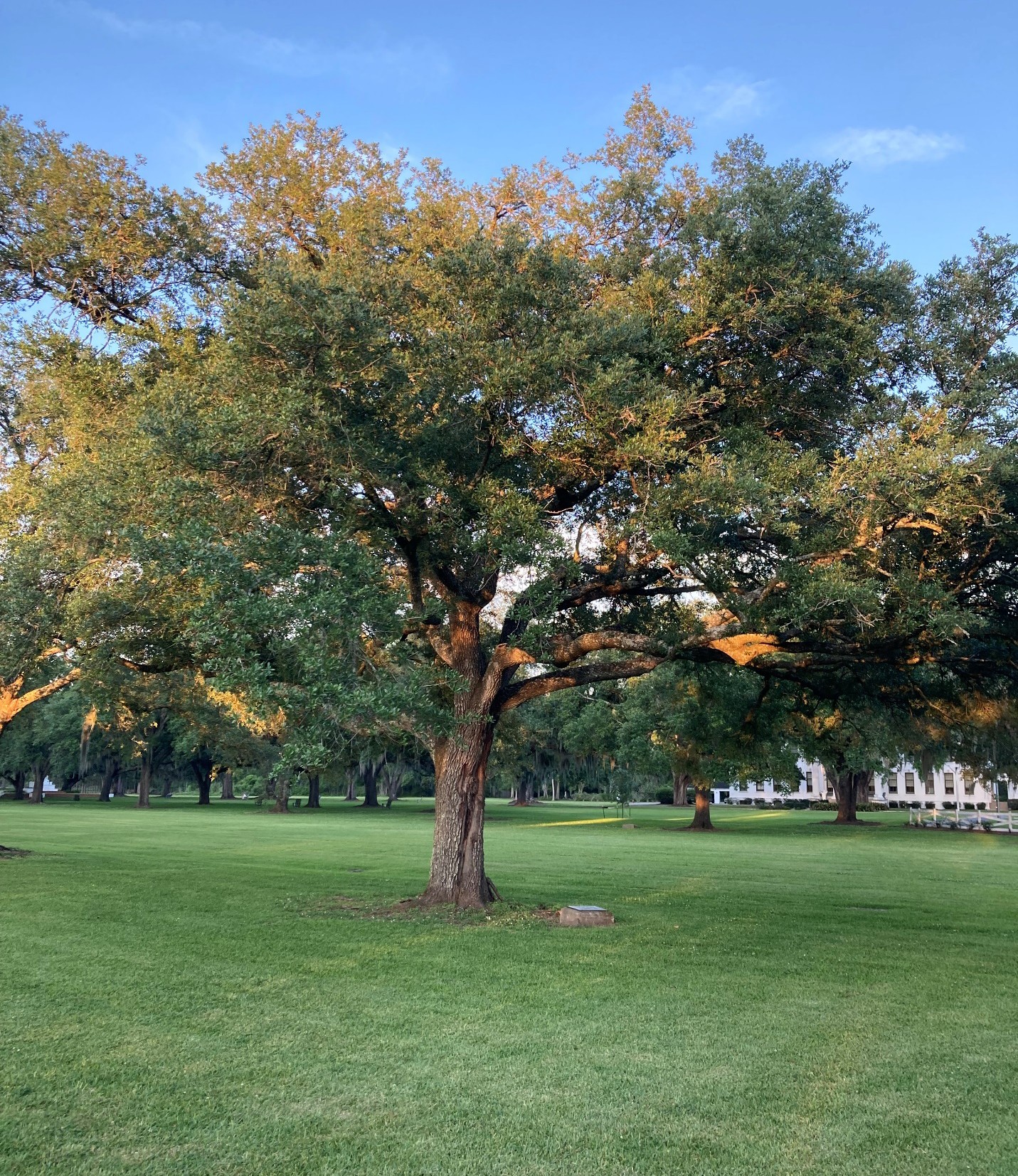 30 Year HEALTY Live Oak
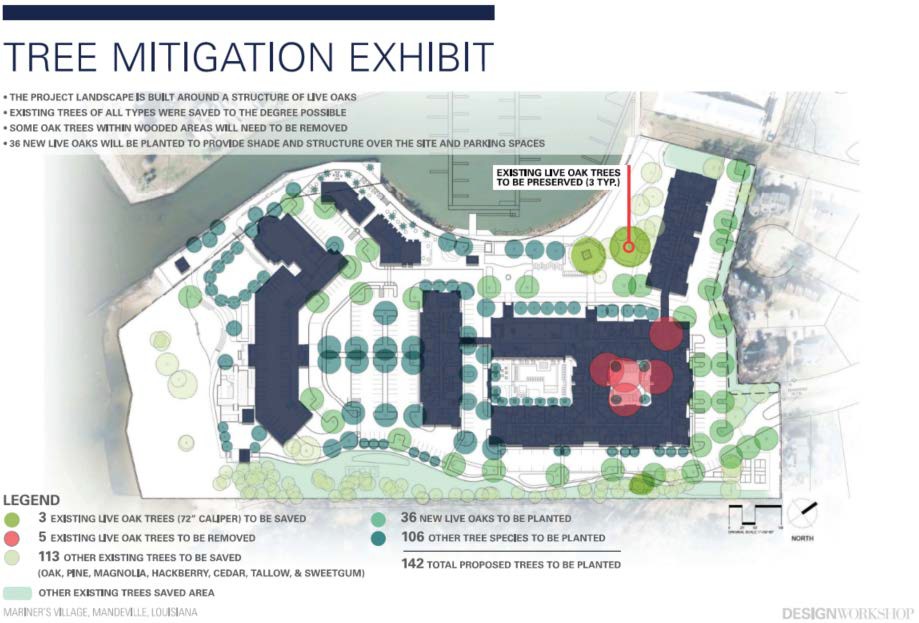 Sucette Harbor – Estimated Economic Impact
Estimated Annual Property Tax:
Combined between all outlets: $500,000
Millage
Ongoing Operations Sales Tax:
Sales tax rate: 9.2% on estimated $8 million in revenue


  City	0.50%	$	40,000 
Total Estimated	9.20%	$	736,000


One-Time Construction Materials Sales Tax:
Sales tax rate: 9.2% on estimated $75 million in material cost
Percentage
Tax Proceeds
Other public services		11.01		8.4%  $	42,000  Total Estimated	130.92	100.0%	$ 500,000


Total Employment:
▻	Approximately 80 new full-time employee equivalents
State Parish
4.45%
4.25%
$	3,338,000
$	3,188,000
City	0.50%	$	375,000 
Total Estimated	9.20%	$	6,900,000
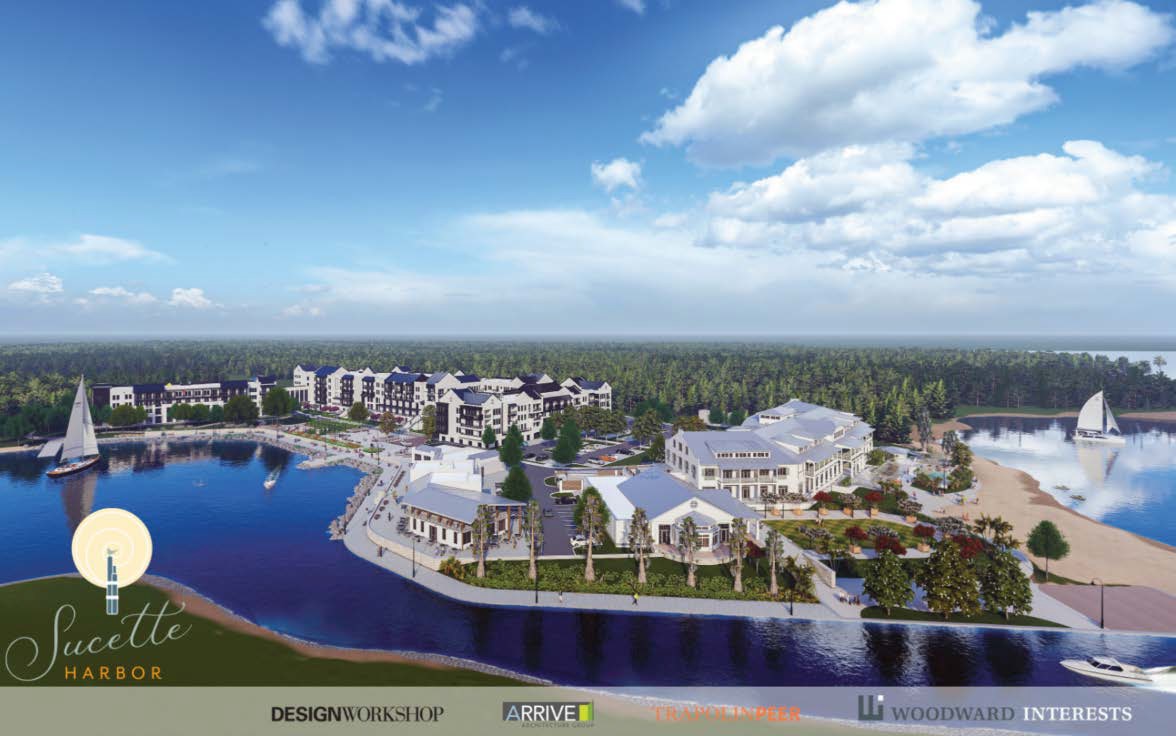 17